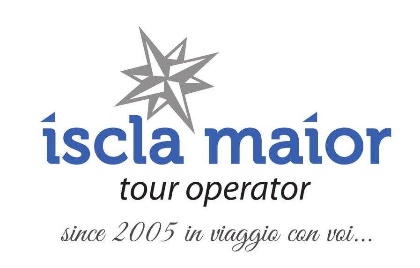 ALBANIA
APARTHOTEL MIRAMARE ***
SARANDA – a 150m dalla spiaggia
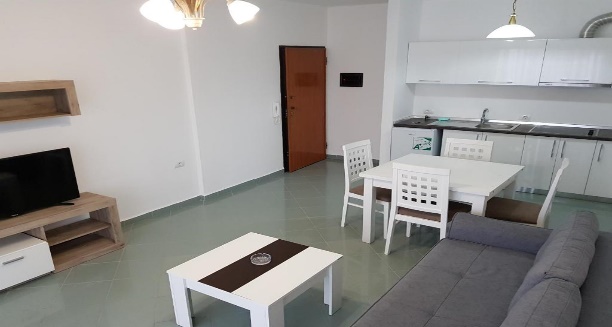 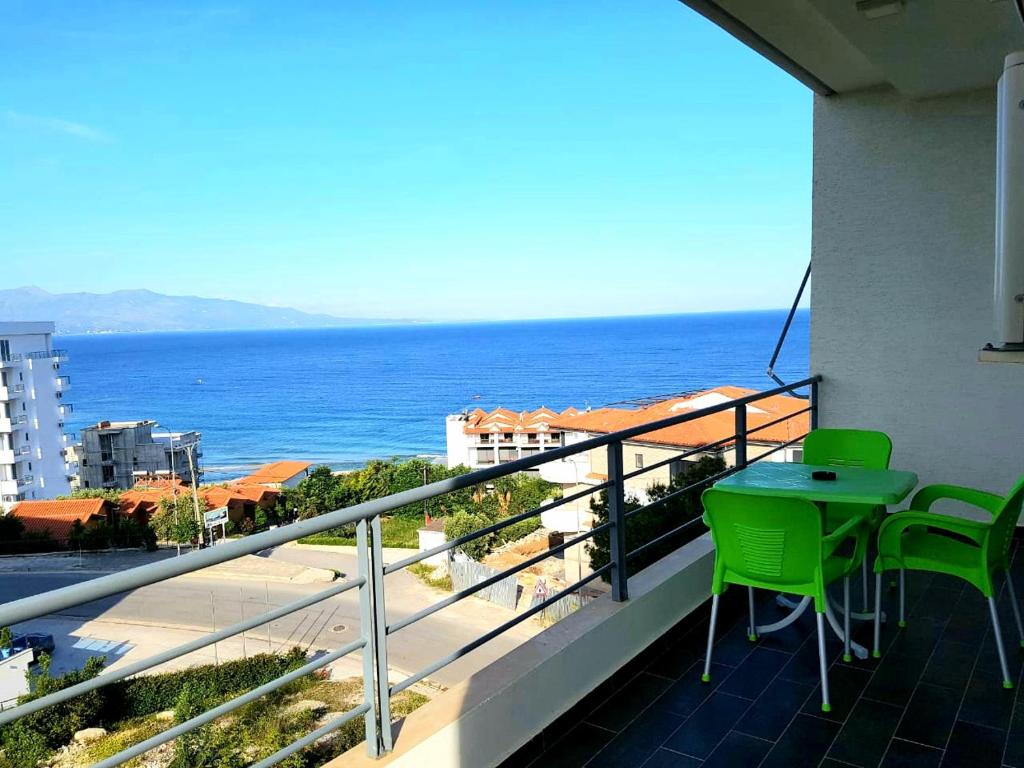 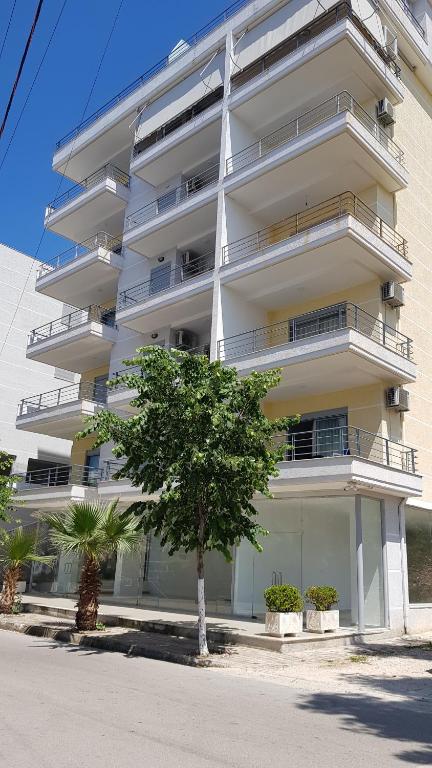 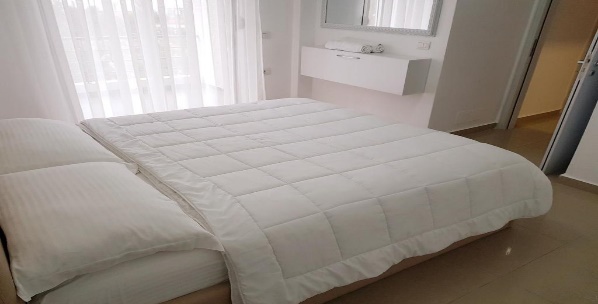 E S T A T E  2024
Pacchetto 7 notti – prezzo per APPARTAMENTO  -  SOLO LOCAZIONE
Tassa di soggiorno da pagare in loco
POSSIBILITA’ DI BIGLIETTERIA NAVALE DA BARI/BRINDISI PER IGOUMENITSA
Tasse di soggiorno escluse (in loco) – Assicurazione Obbligatoria € 30,00
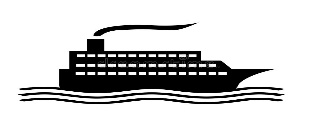